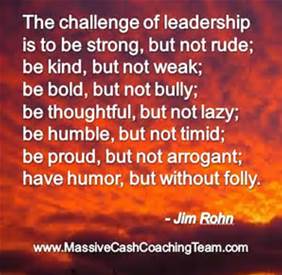 [Speaker Notes: Friendly reminder to share with audio!!]
Mindful Change Leadership Development Program
Week 3 (of 8)
13 May 2021
[Speaker Notes: To mention the following in French:
« Comme avec toutes les sessions du GC, s'il vous plaît, sentez-vous libre d'utiliser la langue de votre choix pour poser des questions ou participer à la discussion., La séance d'aujourd'hui sera conduit principalement en anglais, il y aura d'autres sessions en français qui seront promus via le groupe GCConnex (ou donner des dates précises, si disponible). »


As with all GoC sessions, please, feel free to use the language of your choice to ask questions or participate in the discussion., today’s session will be conducted  mainly in English, there will be other sessions in French that will be promoted via the GCConnex group (or give specific dates, if available).]
Mindful Breathing Exercise – Centering
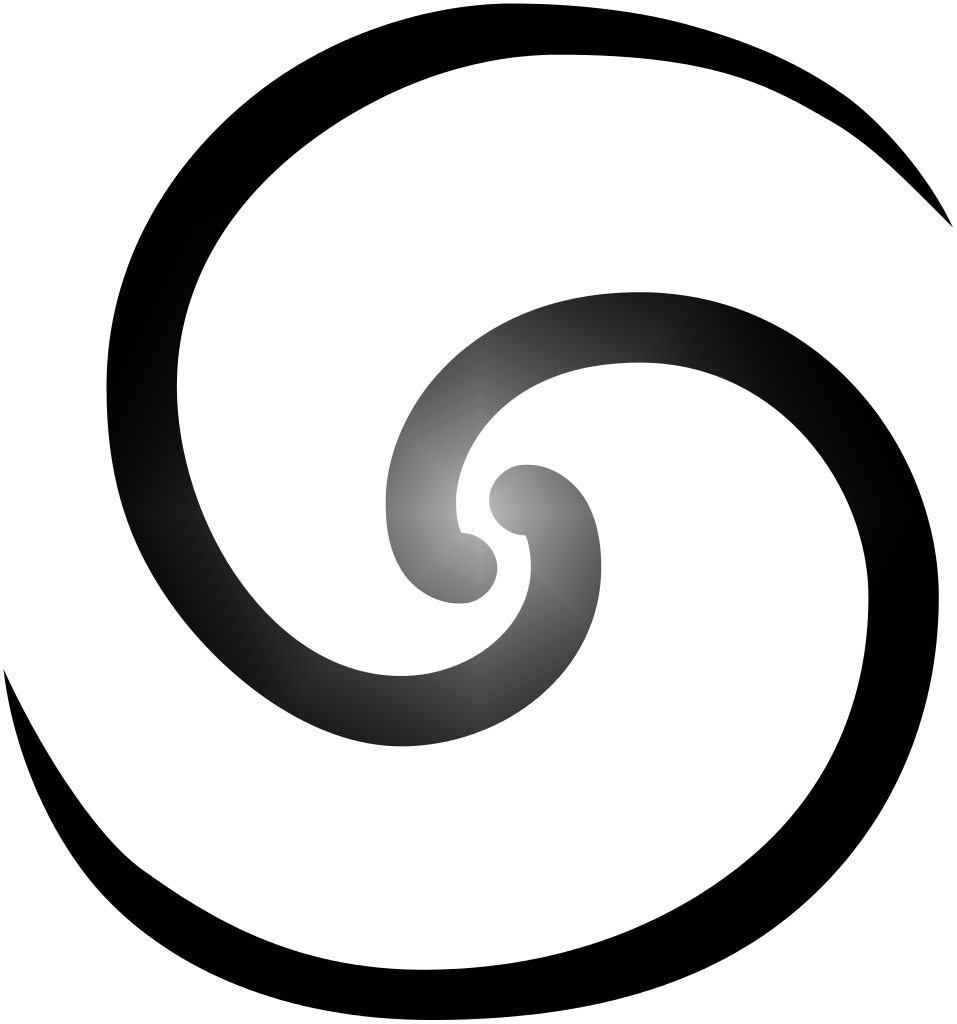 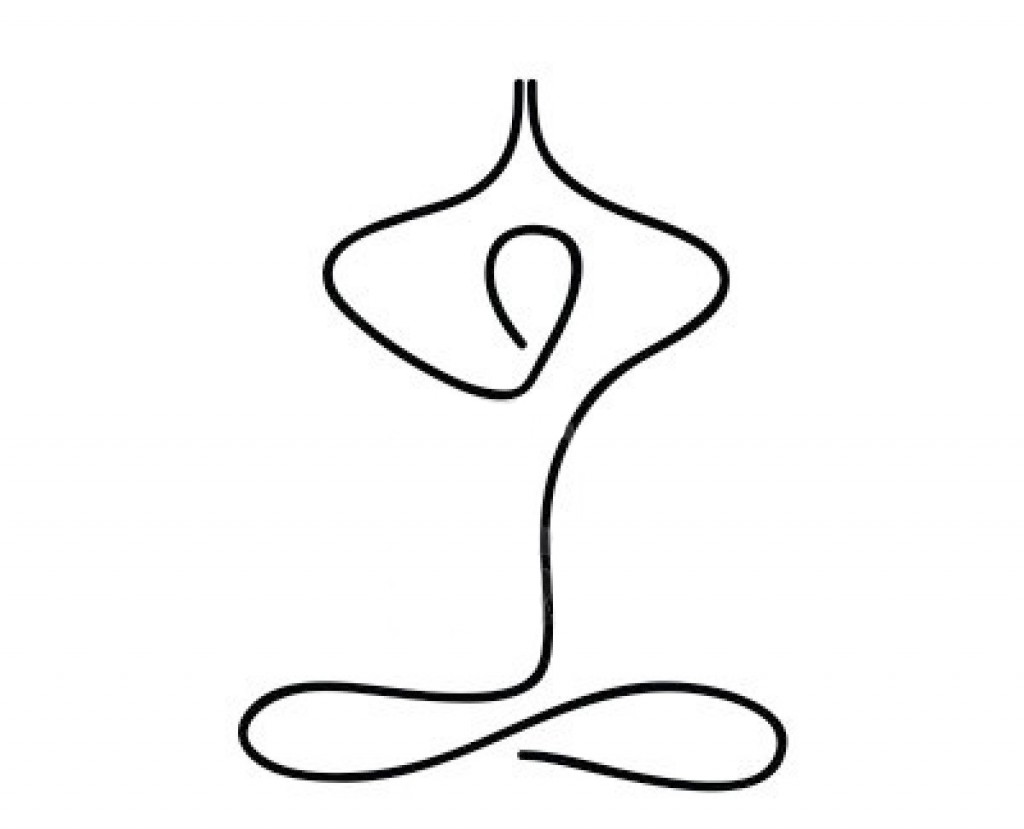 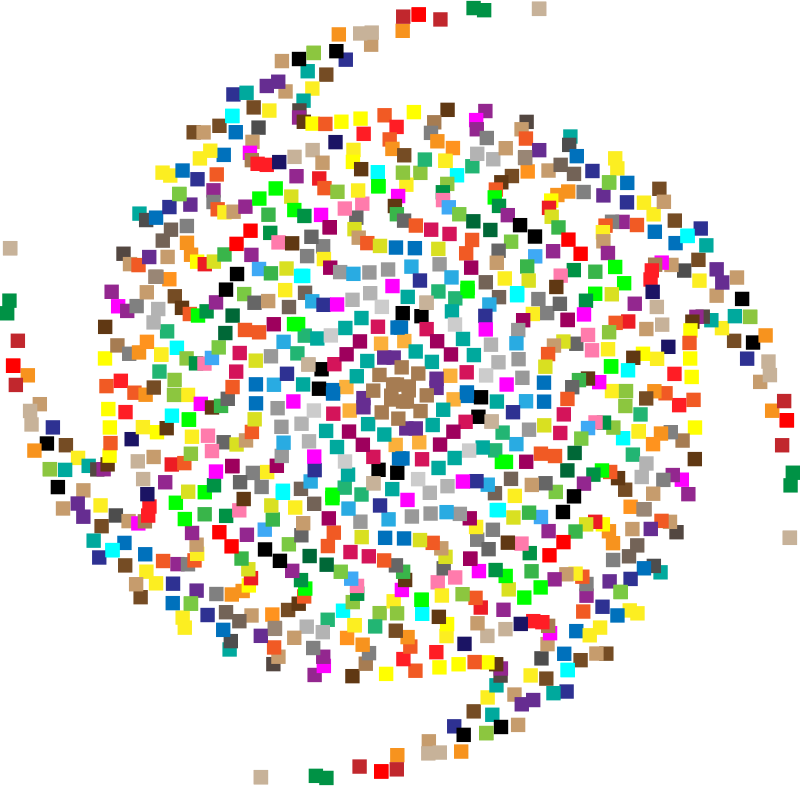 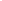 [Speaker Notes: Mindful breathing https://www.youtube.com/watch?v=ZE-r-x2T4ok 

This is one way of doing it, getting it depends on the practice of.

Noticing is very important in the practice of Mindfulness.

Noticing where your thinking is, that’s the first step to become more Mindful.]
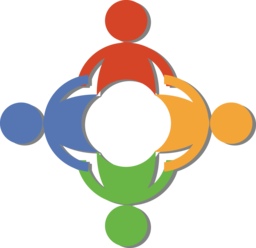 You’re welcome for the extra confusion
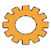 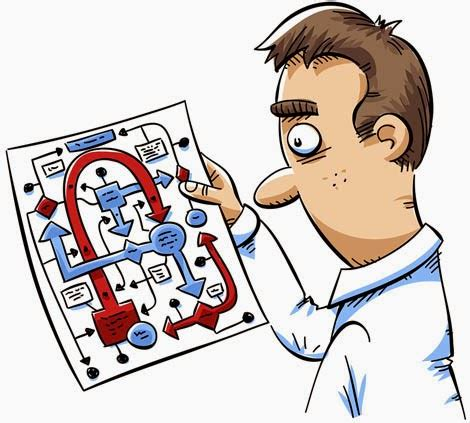 4
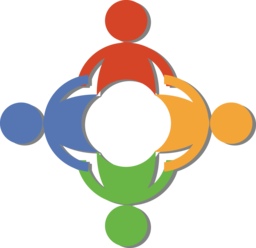 Matching The _______ System
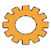 Everyone has a _______ System?
If your _______ System is composed of:
4, sit back, relax, enjoy this time
3, write "we are 3: " and include your 3 names/emails
2, write "we are 2: " and include both your names/emails
1, you write « need a _______ System » & your name/email
Similar to last week, I’ll post the matches in the Cohort
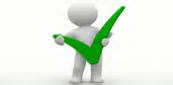 [Speaker Notes: Please, use the chat 

In the meantime, also answer the poll]
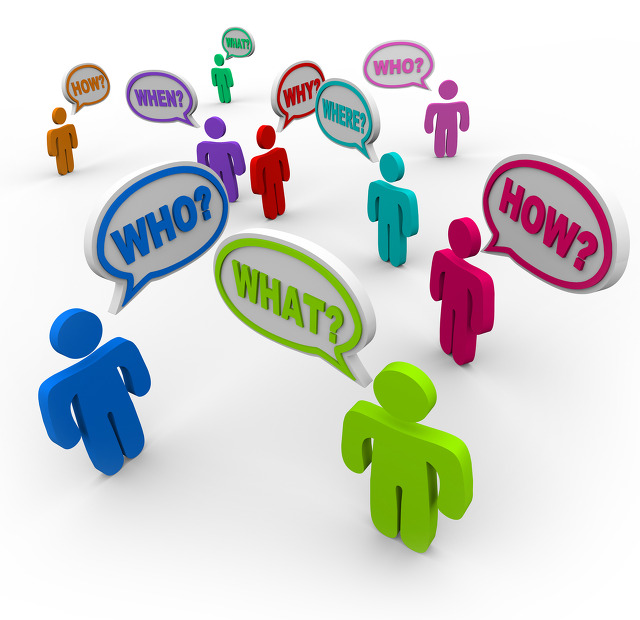 Debrief from last week (2)
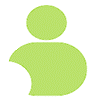 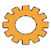 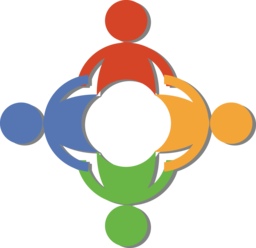 Your _______ System 

Your practice
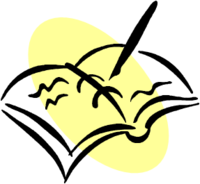 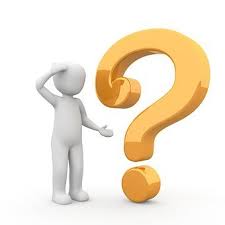 Anything we may be missing?
Debrief
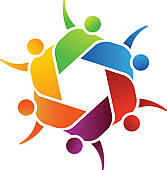 [Speaker Notes: 10 minutes in « dyads » of 3-4

With honesty, report on :
Were there any challenges?
What you noticed]
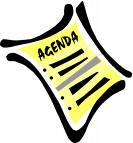 Agenda – Week 3
Centering breathing exercise – 2 minutes
_______ System 
Debrief from last week (2)
Today’s Intentions
Mindful Leadership – theory (continued)
3 Pillars of Compassionate Leadership
What is "Leadership" and What Makes a Good Leader?
Practice – Mindful Leadership exercises
Your turn for week 3
Today’s Intentions: Clarity, Focus and Compassion
Deep Understanding – Compassionate Leader
Focus exercise – Mindful Listening
Clarity exercise – Mindful Decision Making
Compassion exercise – I wish you happiness
Focus exercise – by doing a 10 mins Mindful Body Scan or Breathing *Dot – too much!
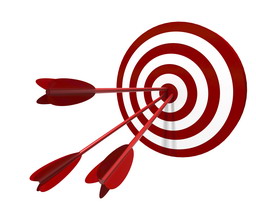 What is "Leadership" and What Makes a Good Leader?
The Characteristics of a Good Leader  (Self-Awareness, Self-Direction, Vision, Ability to Motivate and Social Awareness)
Emotional Intelligence and Leadership - Leadership is more often than not about “soft skills” rather than hard skills 					https://siyli.org/what-is-leadership-what-makes-good-leader/
Competencies that distinguish star performers…
Strong achievement drive and high achievement standards
Ability to influence
Conceptual thinking
Analytical ability
Initiative in taking on challenges
Self-confidence

Of the top six, only two are purely intellectual competencies – SIY book, p13
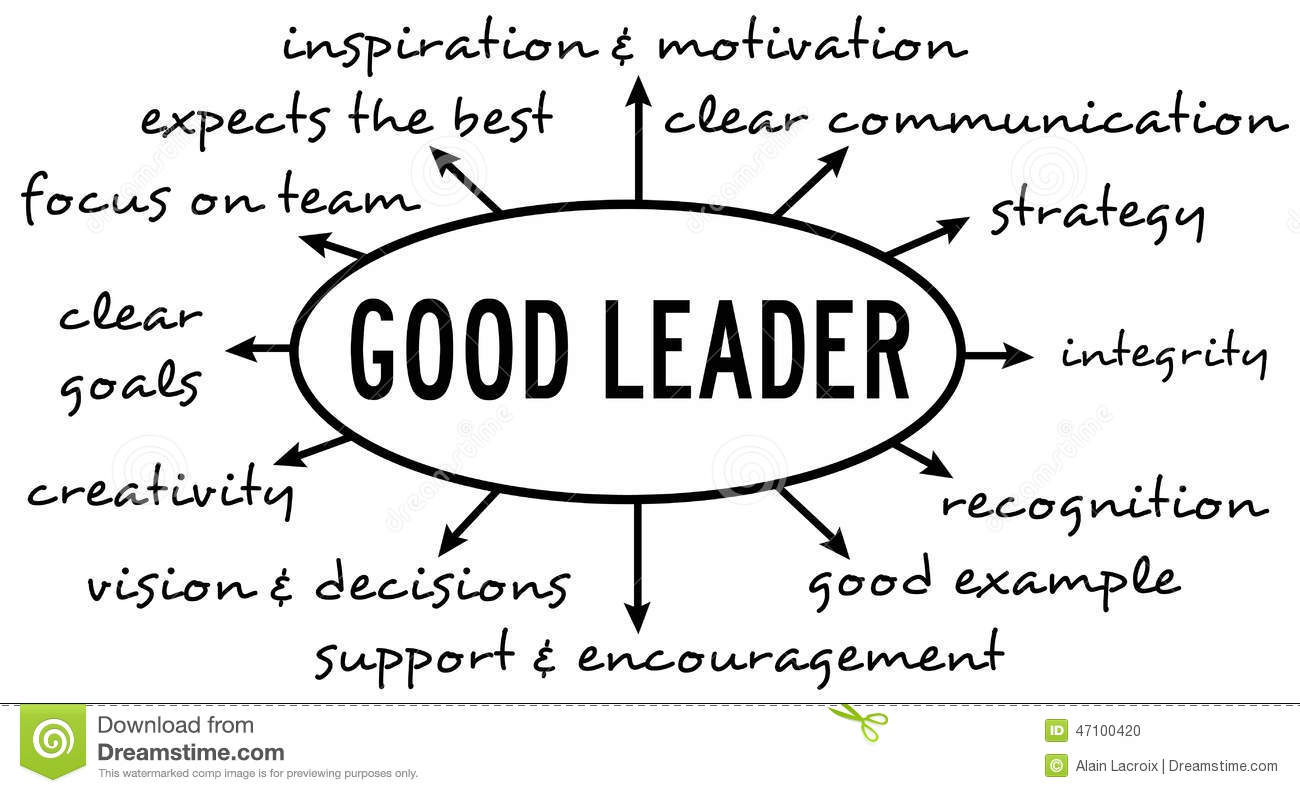 [Speaker Notes: https://www.amazon.ca/Search-Inside-Yourself-Productivity-Creativity/dp/0062116924]
Organizations with Mindfulness programs
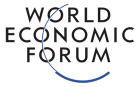 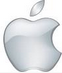 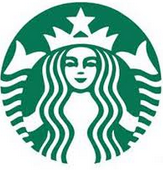 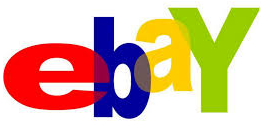 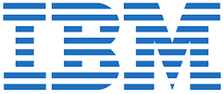 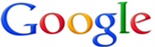 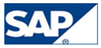 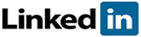 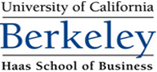 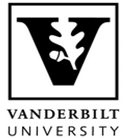 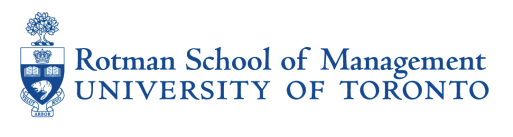 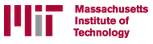 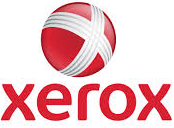 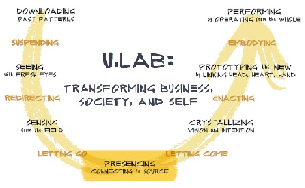 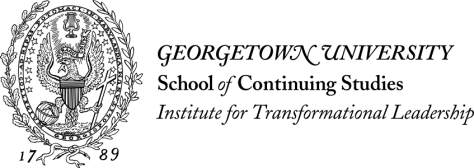 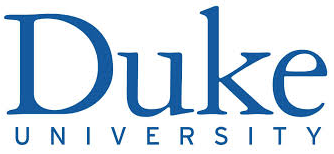 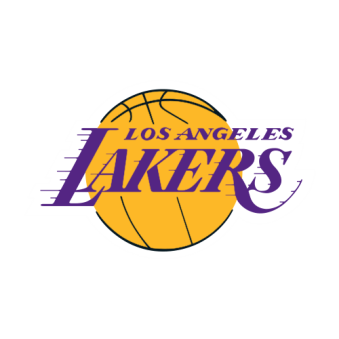 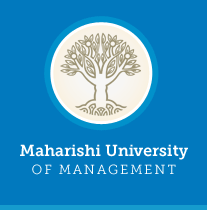 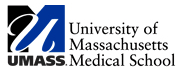 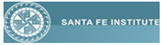 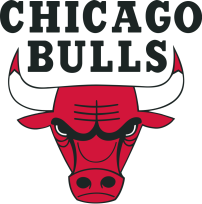 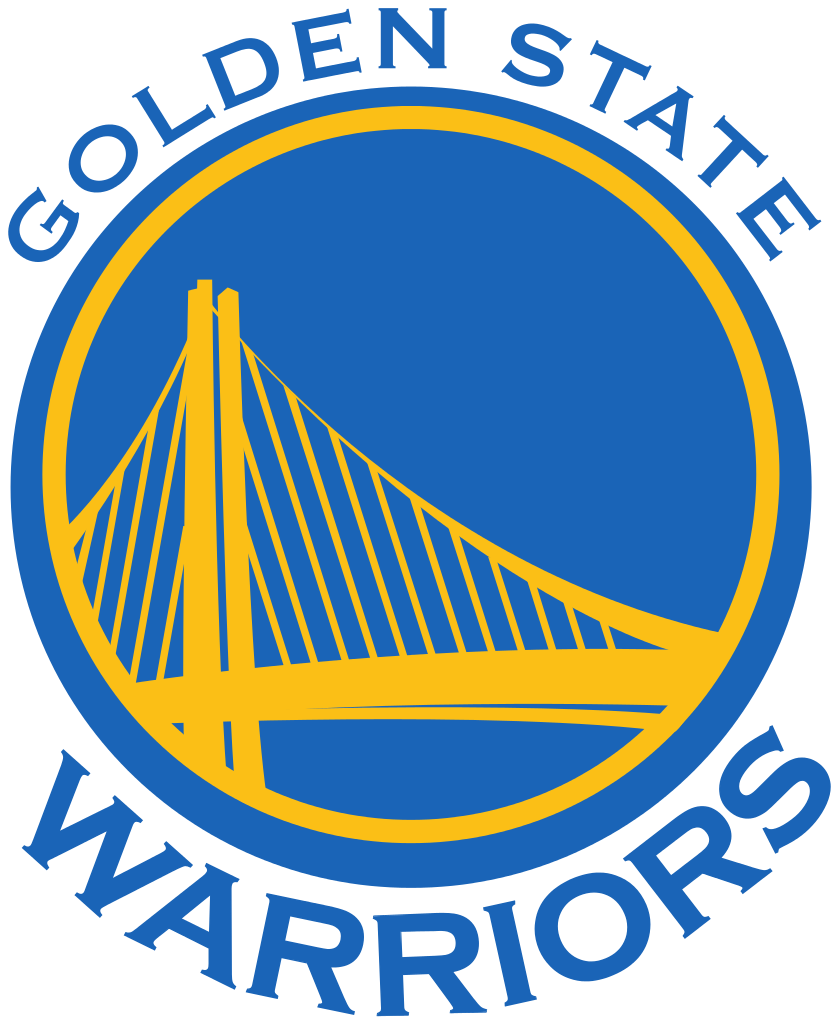 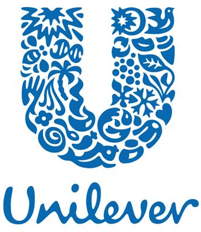 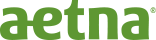 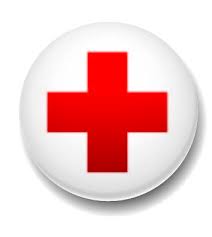 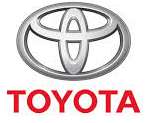 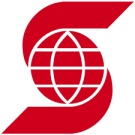 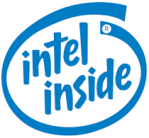 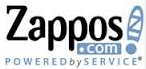 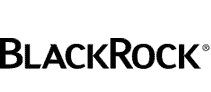 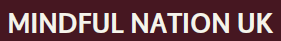 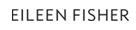 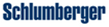 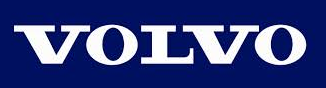 http://www.siyli.org
www.Mindfulnet.org
http://instituteformindfulleadership.org
[Speaker Notes: You see many different logos here, you may be familiar to more than one of them. Any of these organizations are big companies, and there is a serious reason why they are implementing Mindfulness programs.

Now, let me get  your attention to some of the logos:

Phil Jackson’s eleven Rings – with Chicago Bulls and LA Lakers obtained 11 championships - https://www.amazon.ca/Eleven-Rings-Success-Phil-Jackson/dp/0143125346 And now, The Golden State Warriors (NBA basketball team) Mindful Mindset on Four Core values - http://yogadork.com/2015/12/09/the-golden-state-warriors-record-breaking-mindful-mindset/
1. Joy;
2. Mindfulness;
3. Compassion for team members and for the game of basketball; and
4. Competition
 Google – who has not used google? it is big player in the booming of Mindfulness. Chad-Meng Tan started the ball rolling, and it grew big that now there is SIYLI delivering Mindfulness to the world
 World Economic Forum – The Forum engages the foremost political, business and other leaders of society to shape global, regional and industry agendas.
 U.Lab / MIT – Senior business management savvy, including mindfulness -they call it presencing- as part of the new way of doing ethical business.
 Mindful Nation UK – Is co-chaired by the three main political parties in UK with the intention  to apply mindfulness programs in the areas of National education, health, the workplace and the criminal justice system.

Some Group Discussion if there is time and want.
---
https://hbr.org/2015/12/why-google-target-and-general-mills-are-investing-in-mindfulness
Mentions some details about the Mindfulness programs at Google, Aetna, General Mills, Intel, Target & Green Mountain Coffee Roasters

DFO – just started a MBSR pilot.
CSIS -  have implemented Meditation in Progress program.
CSPS – is incorporating Mindfulness into their work.
I have delivered session now to over 3,000 people (updated 2021)]
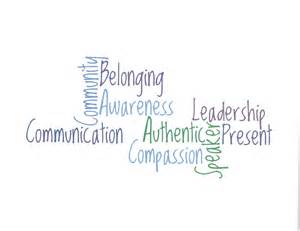 3 Pillars of Compassionate Leadership
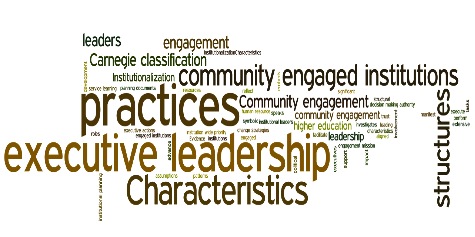 Pillar #1: Cognitive Understanding 
Pillar #2: Affective (Emotional) Understanding
Pillar #3: A Motivational Connection	 https://siyli.org/3-pillars-compassionate-leadership/
“…Specifically, he defines compassion as having three components:
A cognitive component: “I understand you”
An affective component: “I feel for you”
A motivational component: “I want to help you”
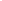 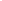 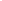 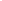 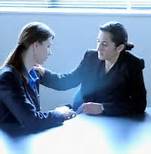 …This shift is the transformation from “I” (me) to “We.” It is the most important process leaders go through in becoming authentic. How else can they unleash the power of their organizations unless they motivate people to reach their full potential? If our supporters are merely following our lead, then their efforts are limited to our vision and our directions… Only when leaders stop focusing on their personal ego needs are they able to develop other leaders…”
http://greatergood.berkeley.edu/article/item/compassionate_leaders_are_effective_leaders
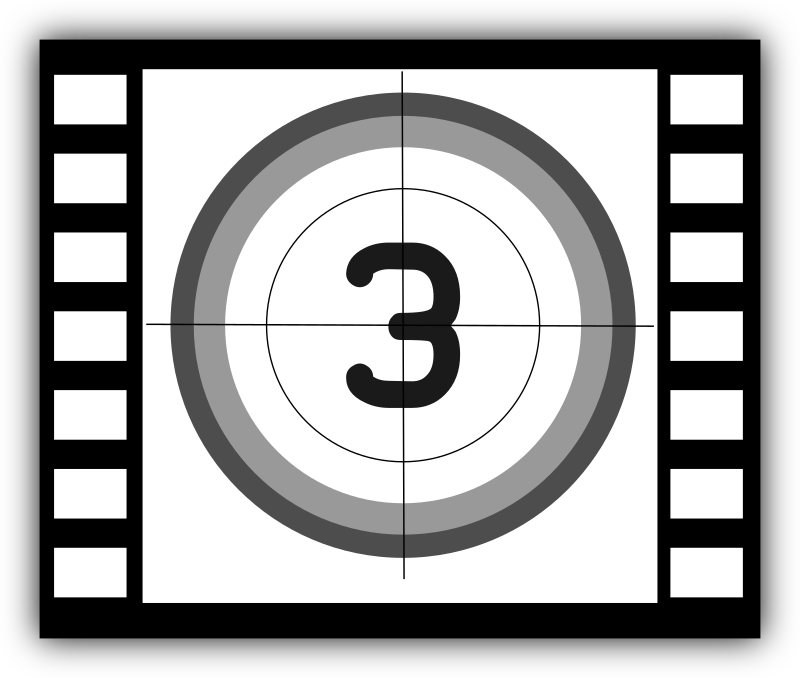 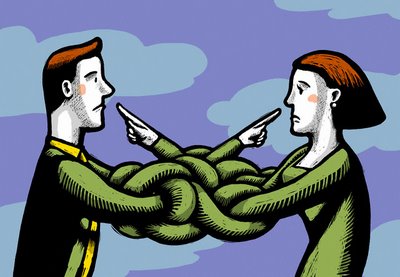 Dan Siegel: Me + We = Mwe https://www.youtube.com/watch?v=uo8Yo4UE6g0
[Speaker Notes: A minute and a half quick video]
Compassionate Leadership– Deep Understanding
“Compassion is to have a deep understanding of what is, including our understanding on how we contribute to our own struggles, and then being able to offer ourselves and others an active kindness, that’s enabling us to be more of who we really are.” – Janice Marturano - https://soundcloud.com/33voices/compassion-is-a-deep-understanding-janice-marturano
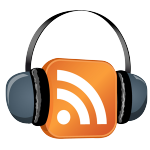 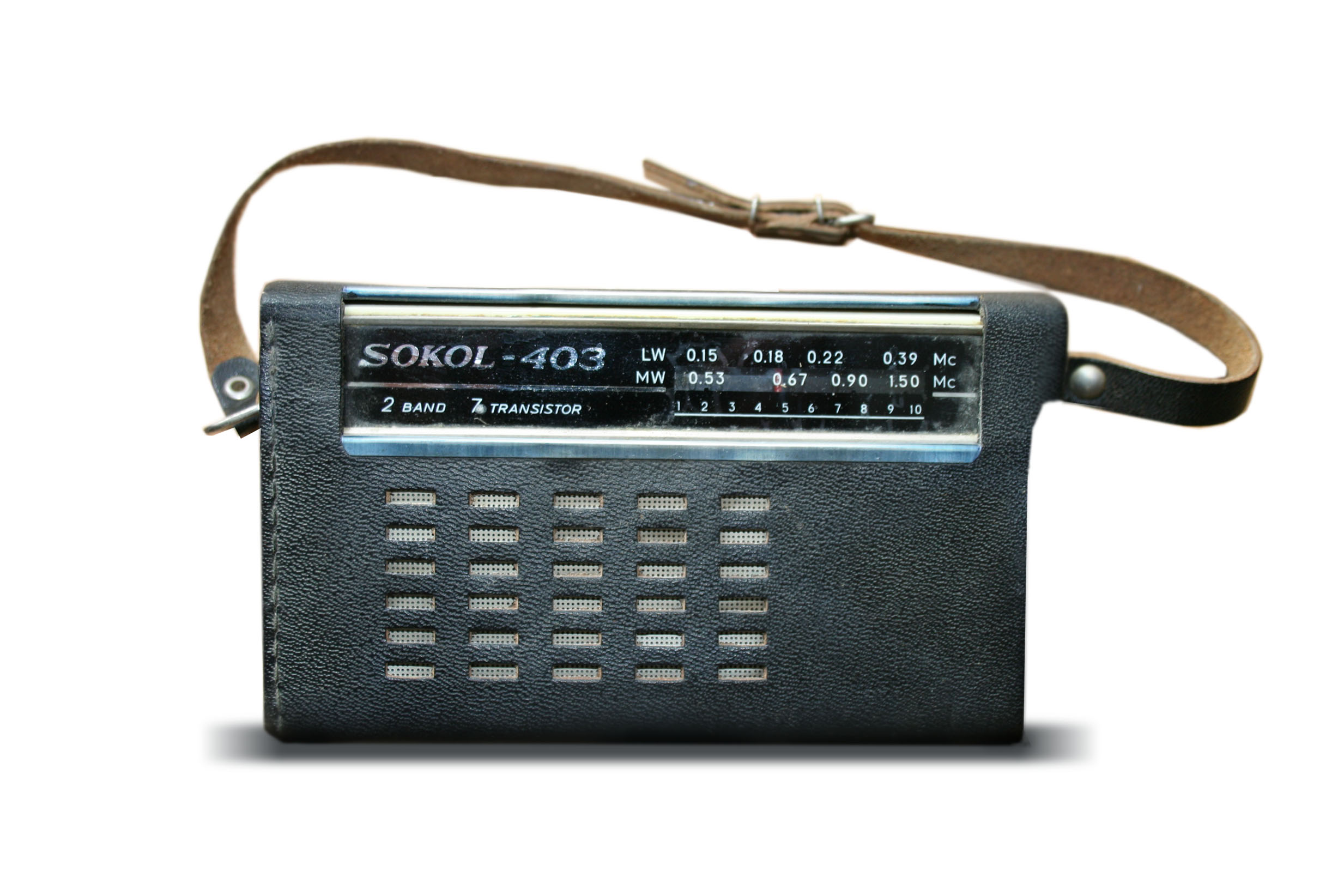 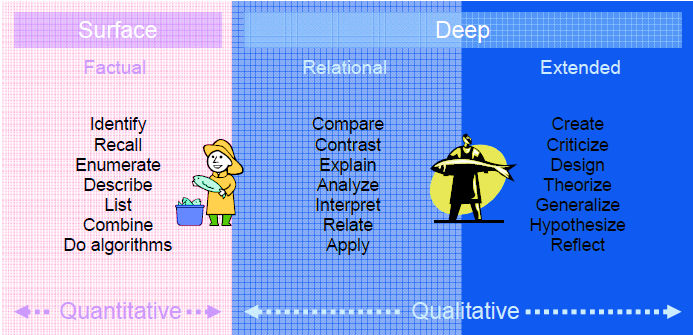 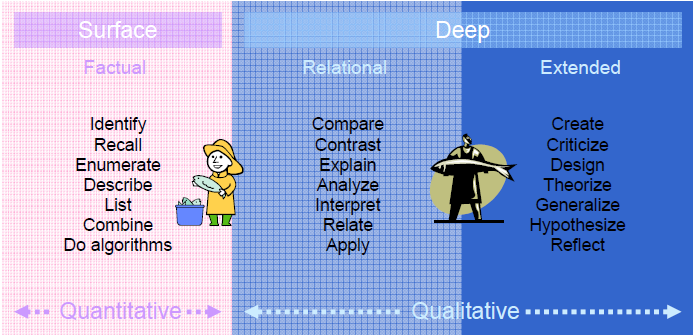 The next time you have something to observe or listen to, do so with the intention to deep understanding it… for exploring later: http://www.polyu.edu.hk/obe/students/files/deep.pdf
[Speaker Notes: Listen, takes less than 2 minutes
https://soundcloud.com/33voices/compassion-is-a-deep-understanding-janice-marturano]
5 Ways Mindfulness Can Improve Your Leadership
Improve Your Intuition
Reduce Fight or Flight Response
Choose How You React to Emotions
Reduce procrastination
Boost happiness for yourself… https://siyli.org/5-ways-mindfulness-improve-leadership/
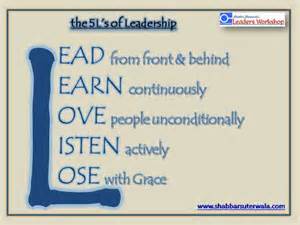 13
What Makes a Great Leader?
Self-awareness: understanding ones own emotions and their affect on others.
Self-regulation: the ability to control or redirect disruptive impulses.
Motivation: passion to work with energy and persistence for reasons beyond money or status.
Empathy: ability to understand the emotional needs of others and treat them accordingly.
Social skill: proficiency in managing relationships, developing networks, building rapport and finding common ground.		 https://siyli.org/great-leaders/
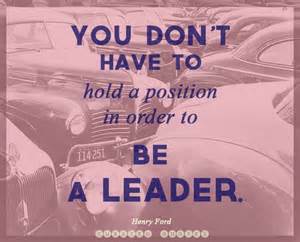 [Speaker Notes: https://gcconnex.gc.ca/blog/view/20353500/i-woke-up-like-this-how-to-be-a-fiece-youth-leader-in-the-public-service

https://siyli.org/great-leaders/]
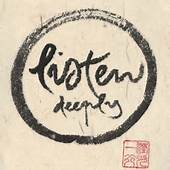 Mindful Listening (as) a Leader Exercise
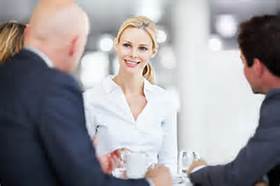 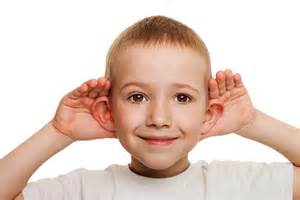 Take 1 minute to draft a description of yourself as a leader
Describe how you see yourself as a leader, this can be something you’re already working on or something you’re dreaming of.
In Dyads, you will identify who is “A” (perhaps alphabetically by name)
A talks for 1 minute, B listens
After the 1 minutes is over, then B reflects back what s/he heard A said
Then B talks and A reflects back
For the Talker
Feel free to talk without looking at your notes (that’d be reading)
Remember, you’re in a safe environment, nobody will judge you
For the Listener
Pay 100% of your attention and hold back any reactions you may have to interject/respond/assent.
You’ll reflect back what you listened to afterwards
No need to ask for clarifications, unless you can’t hear, this is not a conversation.
Dyads
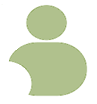 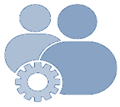 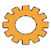 [Speaker Notes: http://www.gcpedia.gc.ca/gcwiki/images/d/d2/AGzz_MF_Listening_-as-_a_Leader_Exercise.pdf

Write down your notes, there is a collective debrief afterwards]
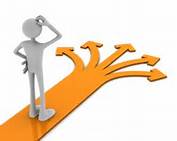 Practice – Mindful Decision Making
Practice Mindful Decision-Making: Most of us make a lot of decisions every single day.  Some of these are minor decisions while others have far-reaching implications.  Whether it’s the kind of toothpaste you buy or the kind of work you choose to dedicate your life to, we’re all faced with a dizzying array of choice.  Some of our decisions are made consciously while others seem to happen on autopilot, without our full awareness. 
Today’s challenge is about catching yourself in the act of decision-making and bringing more mindfulness to the process.  Perhaps it’s with something as simple as choosing what to make or where to go for dinner, or maybe it’s regarding an upcoming purchase, or deciding how to respond to a hurtful email or action.  Whatever the case may be, try bringing mindfulness to bear on the moment and see how it changes the process, and perhaps the outcome.  
Are We In Control of Our Own Decisions is a TED talk by Dan Ariely that offers some powerful food for thought.
Think of an example when your decision was mindless (share example)
What do you do for a mindful decision making process?
[Speaker Notes: From: Day 20/21 days challenge - KindSpring - Practice Mindful Decision-Making(https://gcconnex.gc.ca/blog/view/14866638/day-2021-days-challenge-kindspring-practice-mindful-decision-making) 

For today's challenge, comes to my mind the decision process I follow when craving... and believe me, I have them. For instance, I just went to buy some snack, to stretch my legs and get some fresh air. I have thought my decision before getting to the supermarket, I will buy a healthy snack (e.g. a banana, an orange, or similar). 
The trick is to stick the my decision process... I often go to see the "unhealthy snacks" (not to say they seem delicious) and take a moment to just look at them and if I'm able to be mindful about my eating habits, I'm usually successful in my healthy snack decision process. You may have guessed, and that's right, when I rush my decision process I act in impulse and end up buying the unhealthy stuff. 
The good thing is, with practice, I'm able to stick to my healthy snacks more than not and stay mindful about my decisions.

Video for later: https://www.karmatube.org/videos.php?id=3965]
Mindful – Compassion exercise - I wish you happiness
There is a powerful exercise, very simple, I started using a few years ago.
Who is in my way, either an individual or an insect, the first thought ... I assume about this moment is "I wish you happiness." 
This completely transforms what is going to happen between you and that person. 
At this point, you create the opportunity to make more space around you ... You see how this negative emotion disappears before you take and gives you time to transform ... You see things as they are, as simple and obvious ignorance, anger, fear - not the other, but as ignorance on my part, your part...
Transform this, you let go, you become love.
I WISH YOU HAPPINESS!
Try to do and see everything change in your life.  ~ Richard Gere
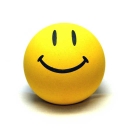 From: https://gcconnex.gc.ca/gcforums/group/3331153/12835551/hjforumtopic
[Speaker Notes: There is a powerful exercise, very simple, I started using a few years ago.
Who is in my way, either an individual or an insect, the first thought ... I assume about this moment is "I wish you happiness." And more important than the idea it was that first time he said "I wish you happiness.“
This completely transforms what is going to happen between you and that person. I say this from personal experience. Sometimes it is very difficult when you find your enemy or when you see yourself in unexpected situations...
At this point, you create the opportunity to make more space around you ... You see how this negative emotion disappears before you take and gives you time to transform ... You see things as they are, as simple and obvious ignorance, anger, fear - not the other, but as ignorance on my part, your part...
Transform this, you let go, you become love.
I WISH YOU HAPPINESS !.
Try to do and see everything change in your life.  ~ Richard Gere

From: https://gcconnex.gc.ca/gcforums/group/3331153/12835551/hjforumtopic]
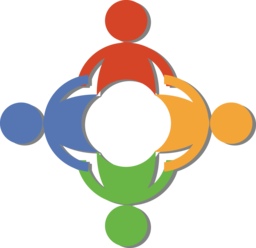 Your turn for week 3
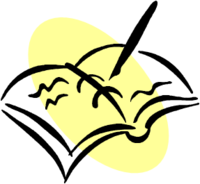 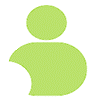 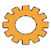 Connecting – once a week with you buddies
Gratitude Journaling – daily
Practice 10 mins… chose one of the following and keep doing it for the whole week - daily
Body scanhttps://archive.org/details/MFBodyScan10Minsbhttp://elishagoldstein.com/videos/10-minute-body-scan/http://www.sharonsalzberg.com/body-scan-meditation-audio/ 
Breathinghttps://www.youtube.com/watch?v=Rah4IHHZyZU https://www.youtube.com/watch?v=7WrNgOYCEpA
Apply Mindful Listening (as) a Leader – as needed
Apply Mindful Decision Making – as needed
Apply (Compassion) "I wish you happiness" – as possible​
In case you have a question: Cohort
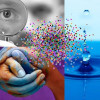 [Speaker Notes: http://marc.ucla.edu/mindful-meditations]
Mindful exercise – Body Scan
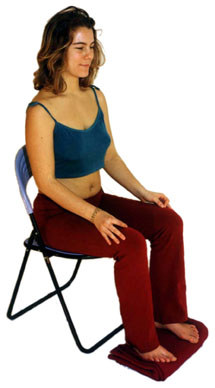 Time required: 10 minutes
Let yourself experience the exercise
Sit as comfortable as possible in a straight position
Feel free to close your eyes

Follow my voice as I lead you through the exercise
Then, we will do a short debrief of what you noticed.
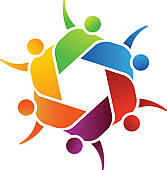 [Speaker Notes: Body Scan 5 mins top-down + internal bottom-up

For the debrief:
Mindful Listening 
Mindful Decision Making 
Mindful – Compassion exercise - I wish you happiness
Longer Body Scan

Similar to last week, feel free to take as long as you want for the debriefs, when you are ready you can simply leave the session.

Saludos!]
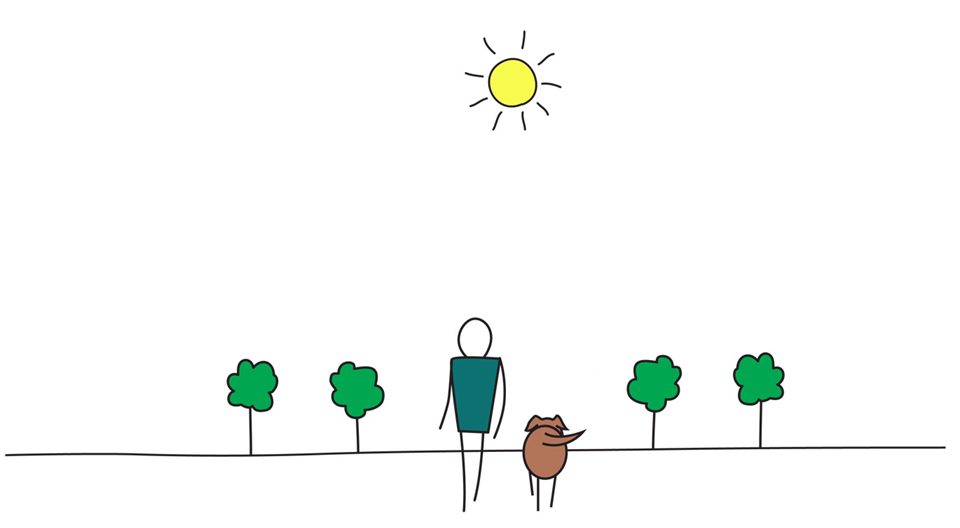 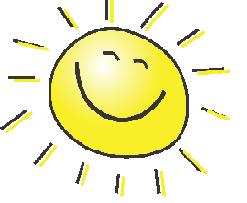 Be Mindful, Be Happy / 
Prenez conscience, soyez heureux
Alejandro Gonzalez 		https://gcconnex.gc.ca/profile/alejgonz